NA2 – Dissemination and Training
Emidio Giorgio, INFN Catania
Desy, 4th EMI All hands meeting 08-05-2012
Overview
Highlights since Padua
 Dissemination 
 Training
Next activities
08/05/12
2
Emidio Giorgio – NA2 – 4th EMI All Hands Meeting
Web site improvements
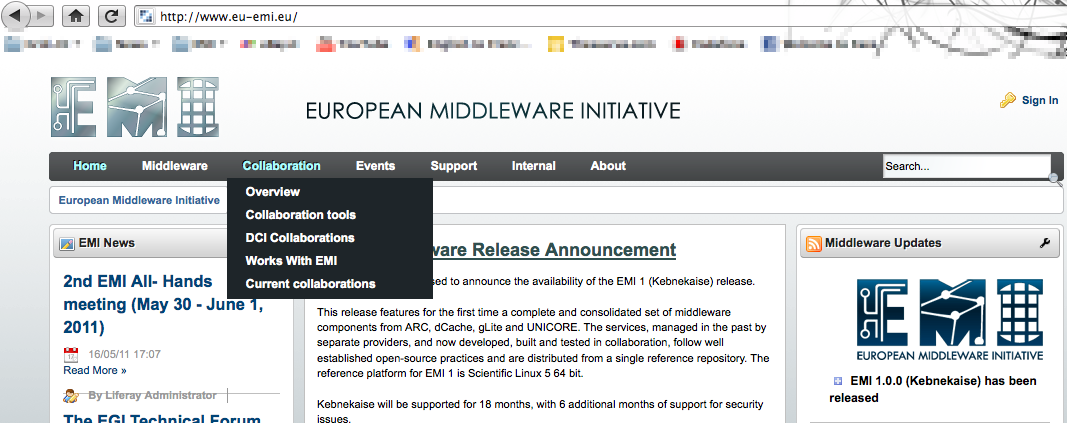 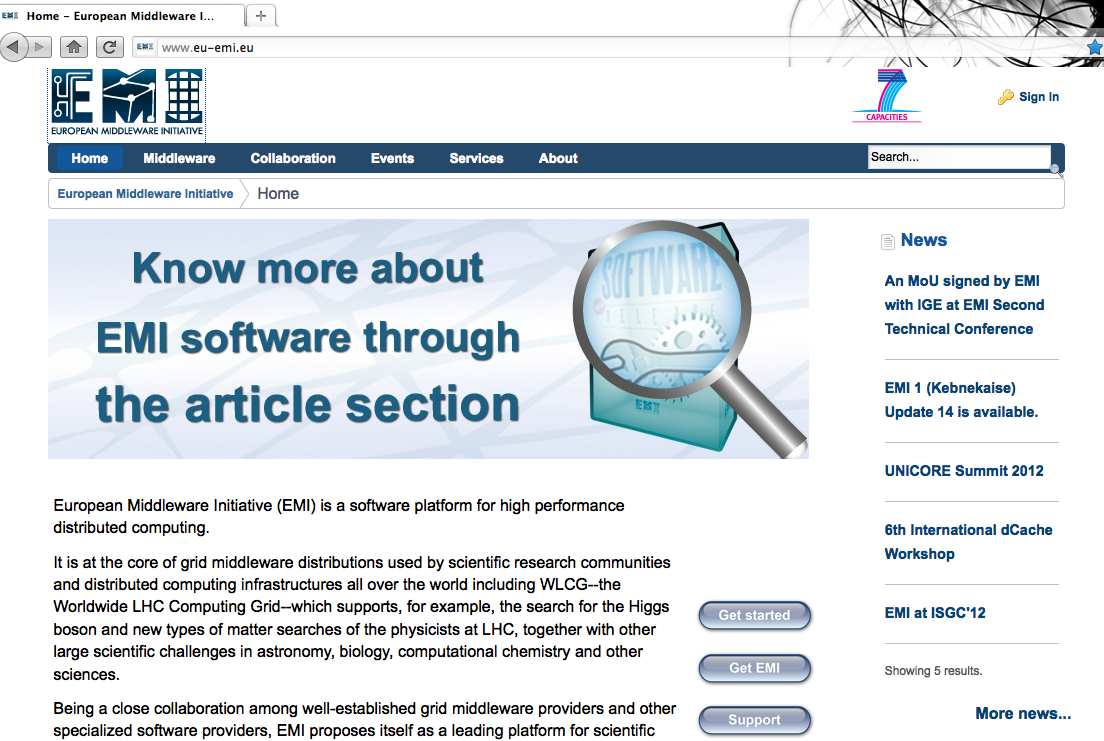 08/05/12
3
Emidio Giorgio – NA2 – 4th EMI All Hands Meeting
[Speaker Notes: General lines : lightweight approach, less text and more pictures, less info about the project and more about the software
Navigation path]
Web presence
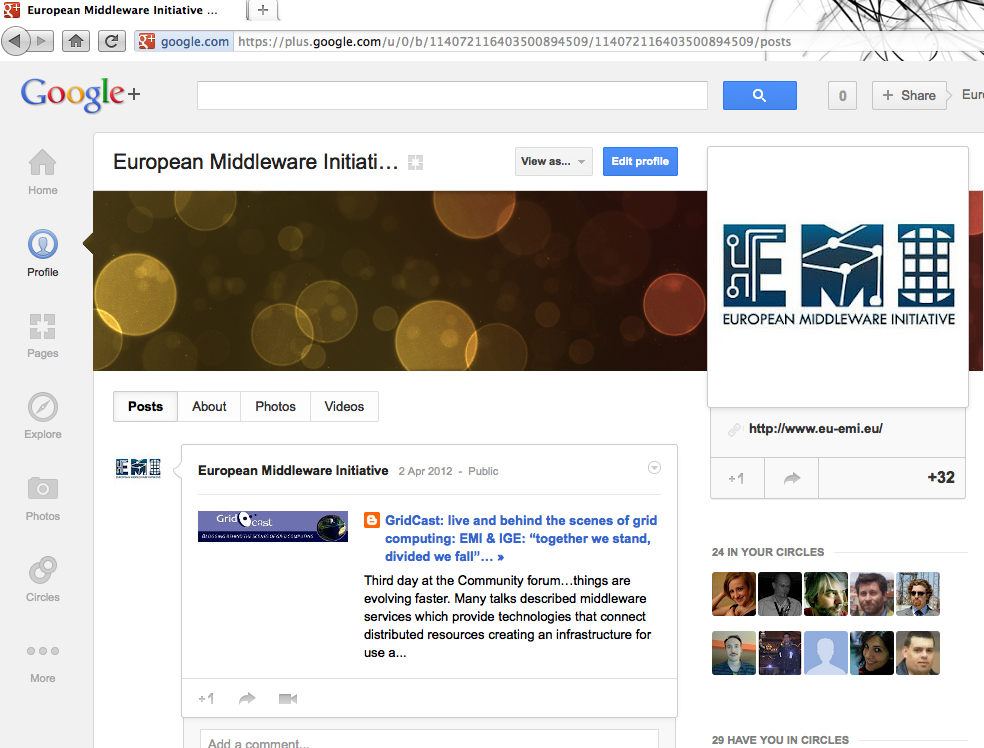 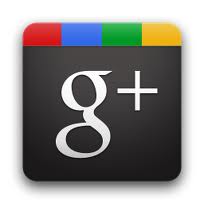 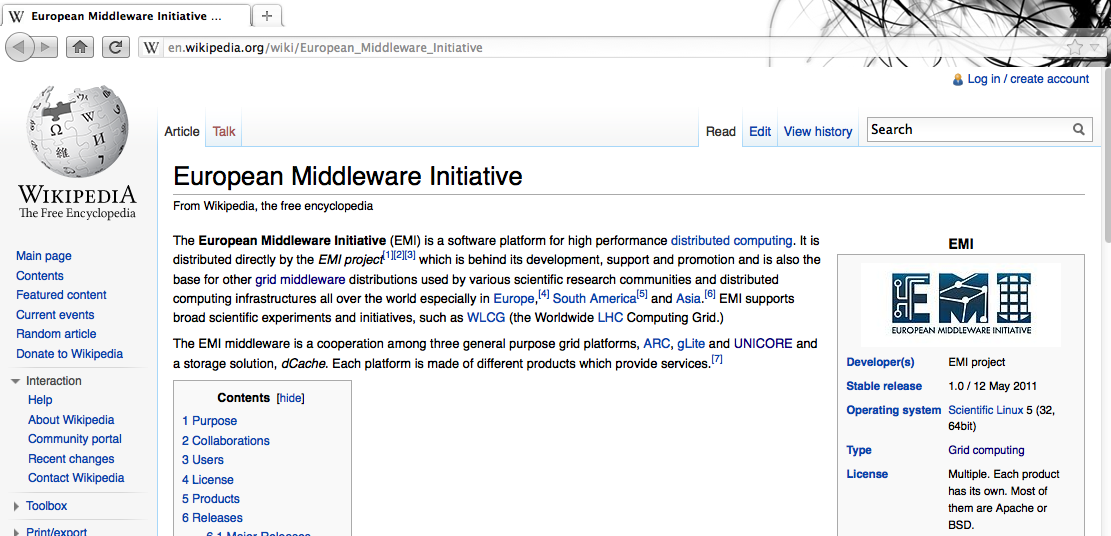 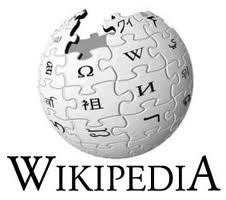 12/06/12
4
Emidio Giorgio – NA2 – 4th EMI All Hands Meeting
Web Articles
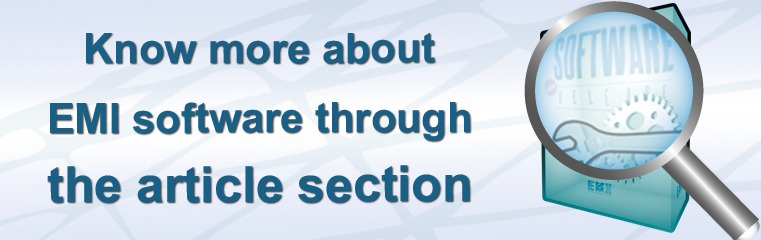 08/05/12
5
Emidio Giorgio - NA2 – 4th EMI All Hands Meeting
Dissemination events
ISCG2012, Taipei
EMI TC2, Münich
EMI Online Game
Publication of  proceedings 
CHEP 2012 – New York, May
ISC2012 – Hamburg, June
OGF 35, Delft, The Netherlands  
EGI Technical Forum, Prague 
OGF 36, Chicago
SuperComputing 2012, Salt Lake City
We need to know your contributions to these or other events
Any
suggestions ?
08/05/12
6
Emidio Giorgio - NA2 – 4thEMI All Hands Meeting
Dissemination material
https://www.eu-emi.eu/dissemination
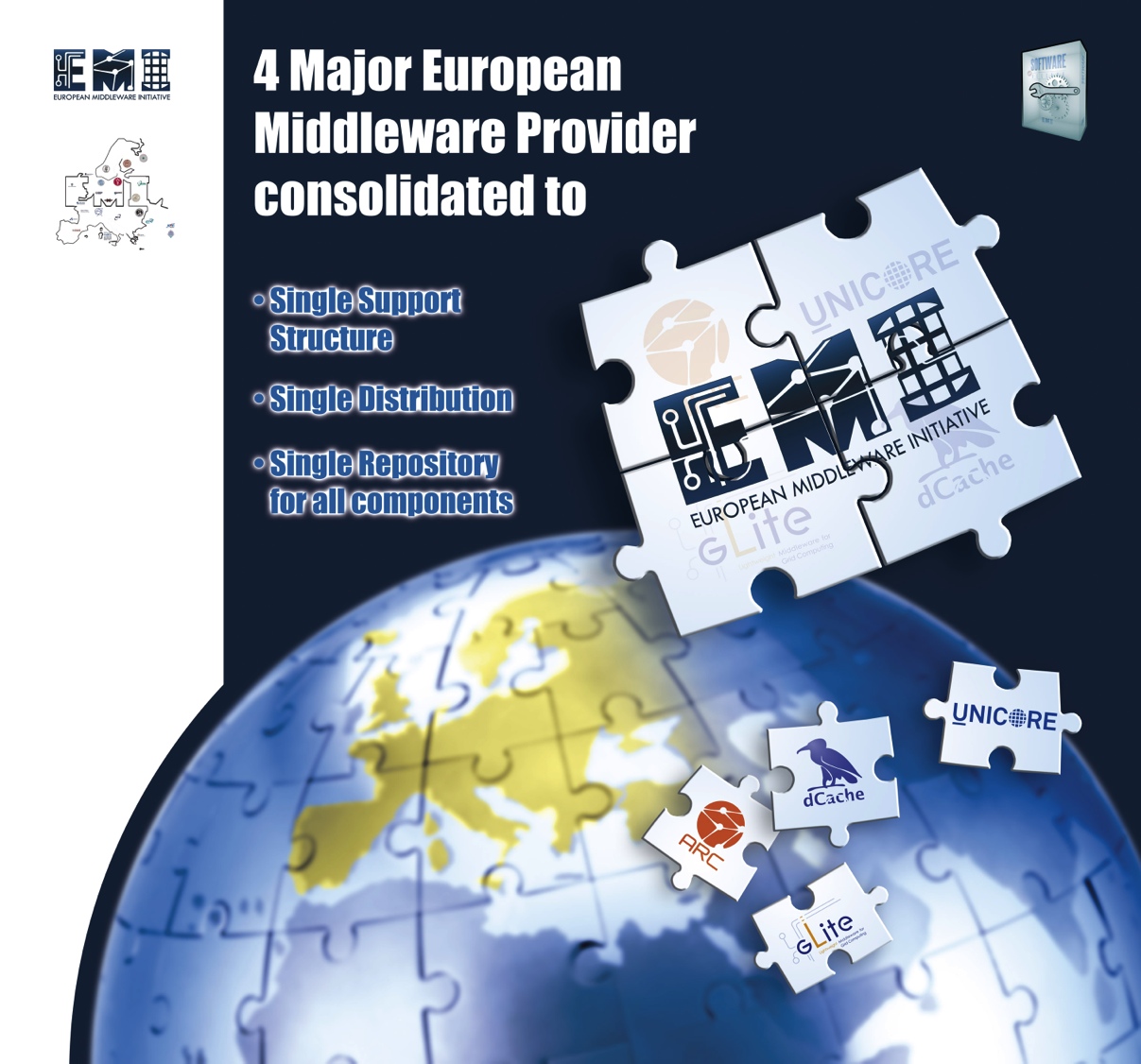 New poster  templates with acknowledgement of EU funding
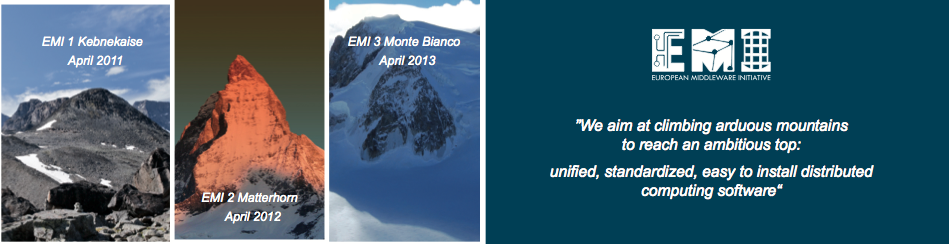 08/05/12
7
Emidio Giorgio - NA2 – 4th EMI All Hands Meeting
An overview of web accesses
Trends comparison Nov 2010 - Apr 2011 Nov 2011 - Apr 2012
Top 5 visited pages
Products
Emi-1-kebnekaise
Documentation
Releases	
Emi-1-kebnekaise-updates
Top 5 search keyword 
Emi middleware	
Emi	
Emi grid
European middleware initiative
Configure LB WMS same host
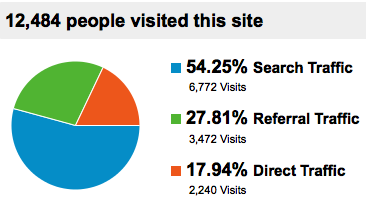 12/06/12
8
Emidio Giorgio – NA2 – 4th EMI All Hands Meeting
Training
In reach
Debian packaging tutorial
EMI 2 updated policy changes
EGI/EMI 2nd TC 
L&B, ARC CE data staging, EMI-ES, WNoDeS, DPM 
ARGUS, ARC [Developers]
Training for NGI’s, June-July
GridKa2012 :
CREAM, site BDII, UNICORE, ARC  
EGI TF 2012, September
Thanks for input (emi-training ‘at’ eu-emi.eu)
08/05/12
9
Emidio Giorgio - NA2 – 4thEMI All Hands Meeting
Summary
More interaction needed
 Good examples : Release web pages (SA1), Documentation review (SA2), Factsheet area (NA3)
Disseminate/contribute to the web site 
 it’s our main source/gateway of information
 Conferences
 let us know your contributions
 Pro-active support
Indication of worth disseminating subjects
Contributions/inputs for articles
08/05/12
10
Emidio Giorgio – NA2 – 4th EMI All Hands Meeting
[Speaker Notes: Too much focus on technical aspects]
Thanks
08/05/12
11
Emidio Giorgio - NA2 – 4th EMI All Hands Meeting